Using information on changes in the world of work
Aleksandra Djurovic​
Belgrade Open School team
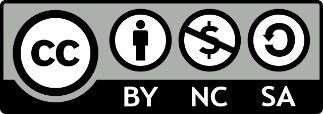 connect-erasmus.eu
This license lets you (or other party) share, remix, transform, and build upon this material non-commercially, as long as you credit the Connect! project partners and license your new creations under identical terms.
What we talked about in Learning Session 1 and 2
- Dimensions of impact of different trends to world of work- Overview of some of the trends that impact the world of work and their possible implications to number of jobs and job quality- Methods used to forecast changes in the world of work and their advantages and disadvantages- Assessing credibility of information on the changes in the world of work
connect-erasmus.eu
Results of knowledge evaluation form completed after Session 2
Expected answers:
Q1=b; Q2 =c; Q3 = b; Q4 = b; Q5 = a; Q6 = b; Q7 = c; Q8 = b; Q9 = b; Q10 = c.
Were some questions more difficult to answer? 
Do you need further explanation of any topics from Session 2?
connect-erasmus.eu
Reflecting on homework
What implications of changes in the world of work to providing career development support you recognize?
connect-erasmus.eu
Aim of the presentation
To identify situations where findings on the changes in the world of work can be applied in the context of providing career development support to employees
connect-erasmus.eu
What would you like to know during this learning session?
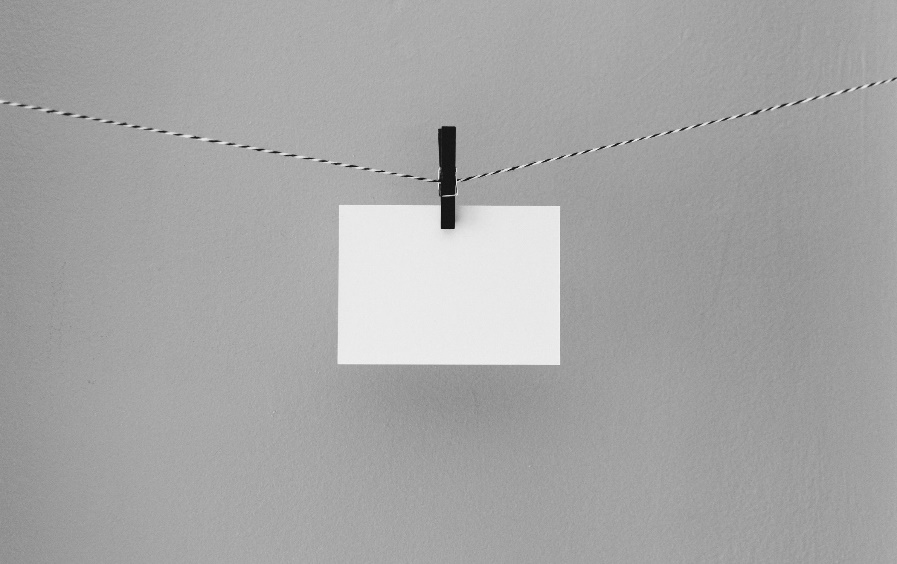 connect-erasmus.eu
Overviewof the Learning Session 3
Roles of career guidance in the context of changing world of work
Career preparedness
Addressing career issues in the context of technological change and globalization, demographic changes and climate change
connect-erasmus.eu